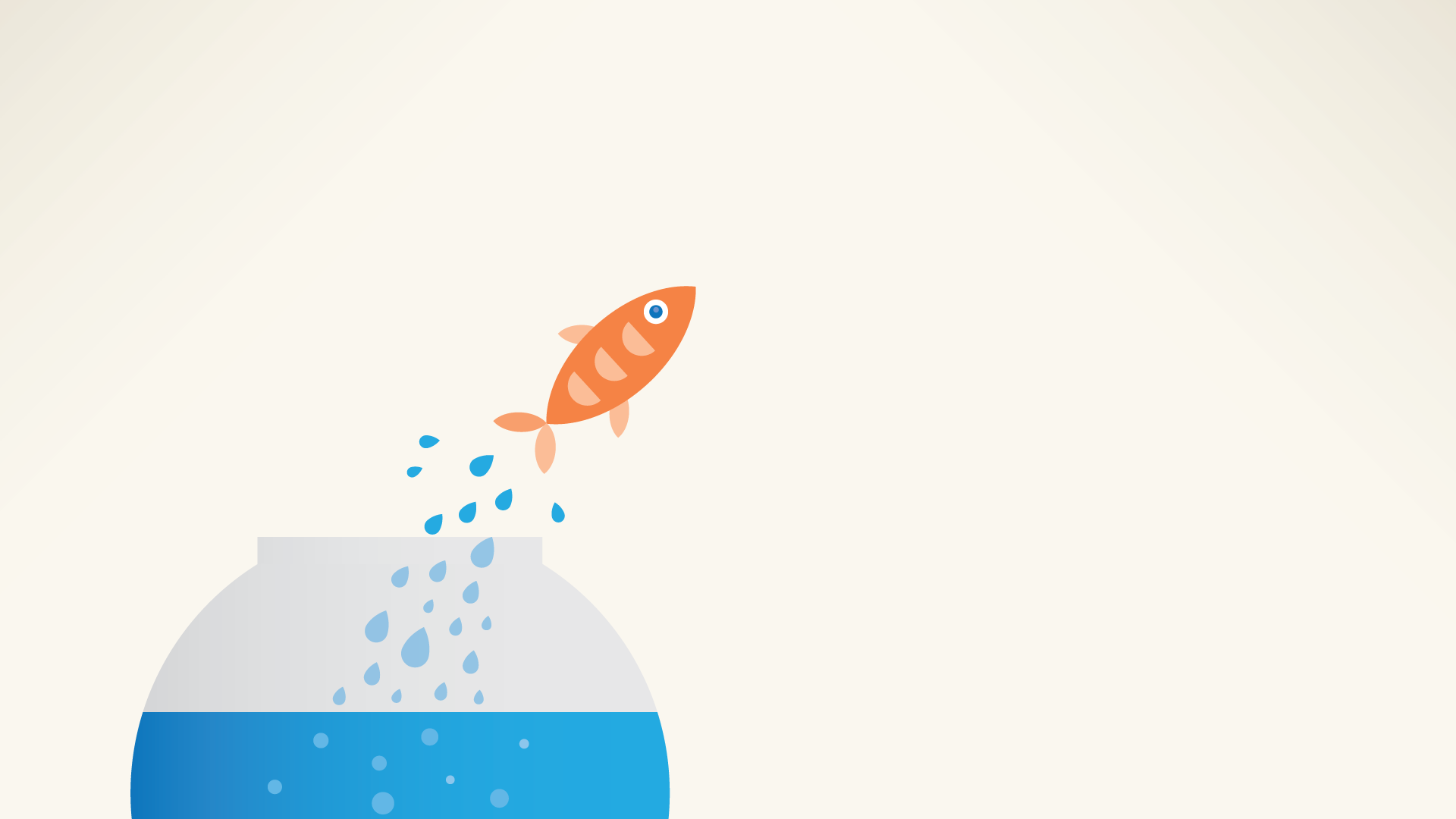 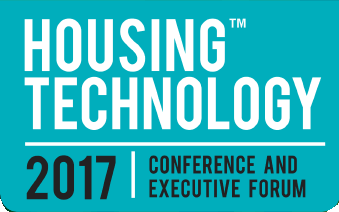 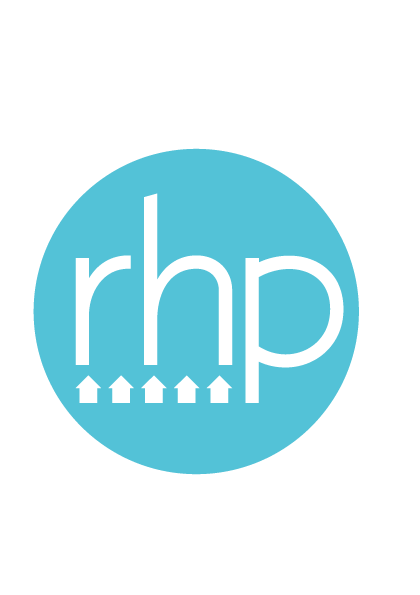 PUTTING GOLDFISH
AT THE HEART OF
OUR STRATEGY
Amina Graham, Exec Director of Corporate Services
Jonathan Creaser, IT Director
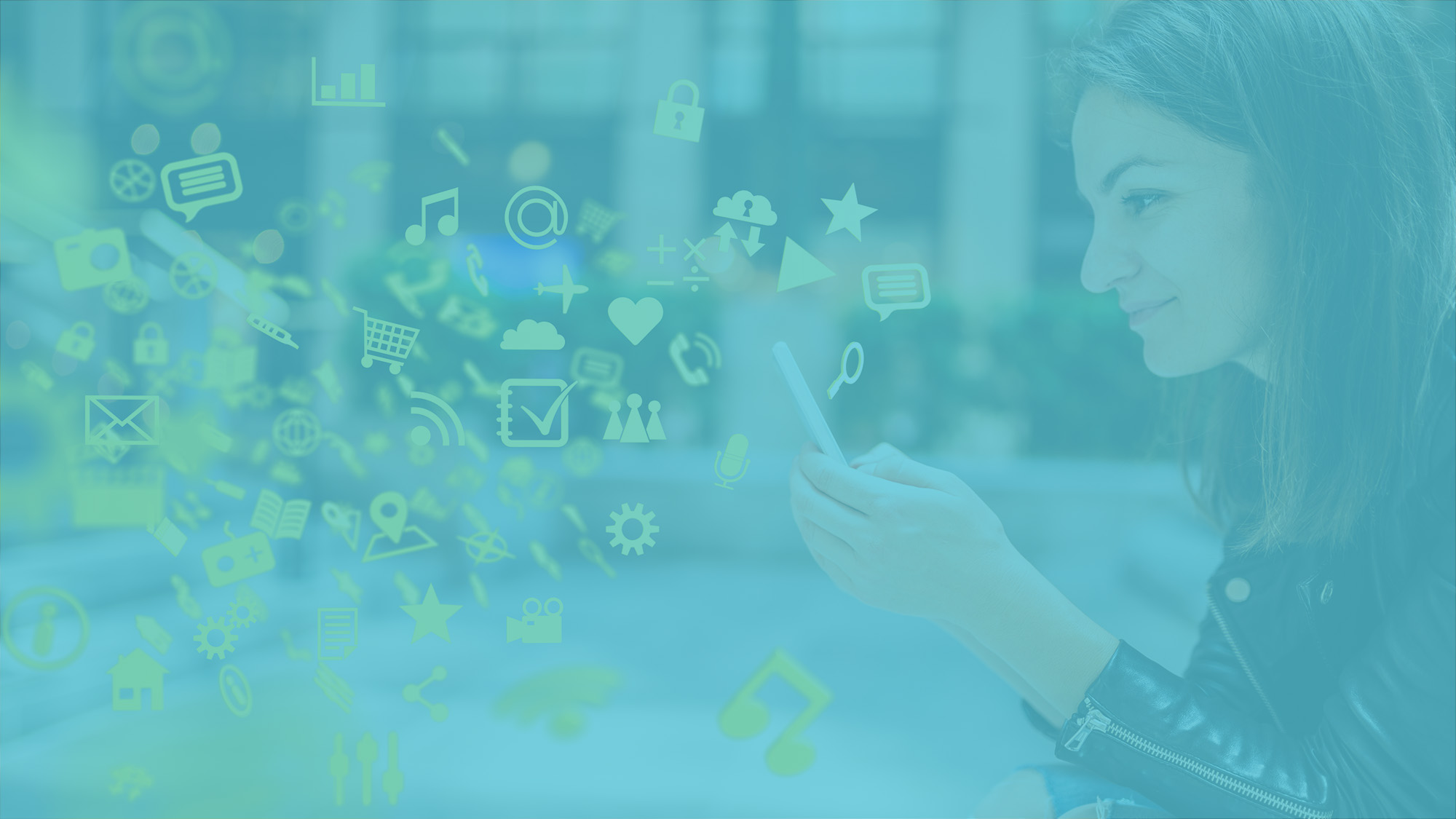 DIGITAL
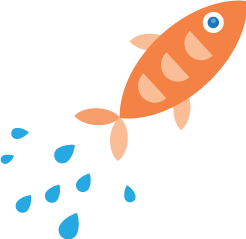 Not just about technology
The goldfish challenge
Empowering people
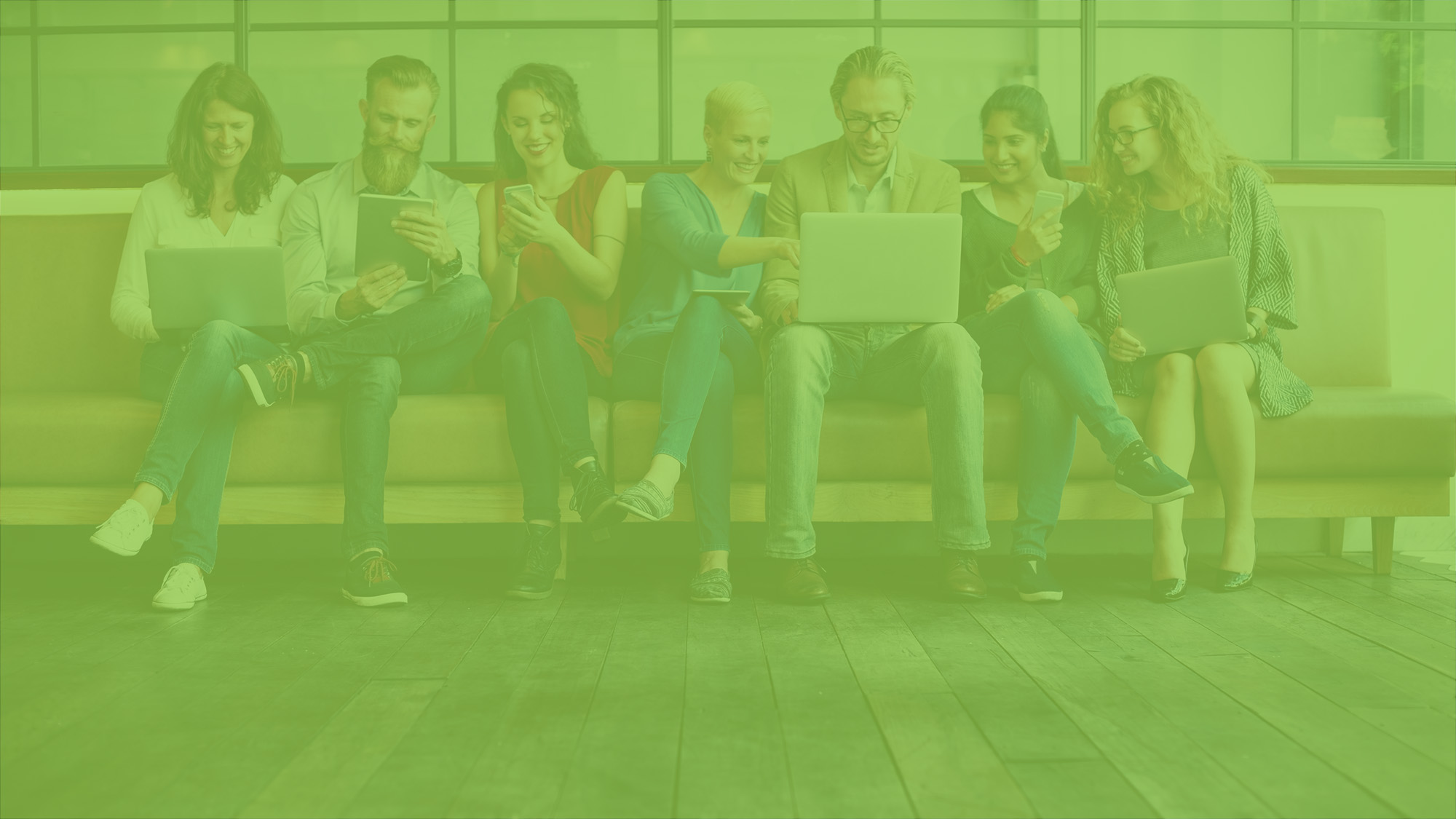 MOBILITY
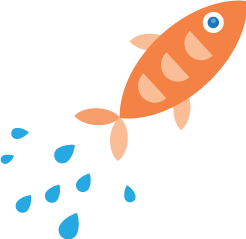 Think devices, not cars
Digital makes global local
It’s the way we interact and act
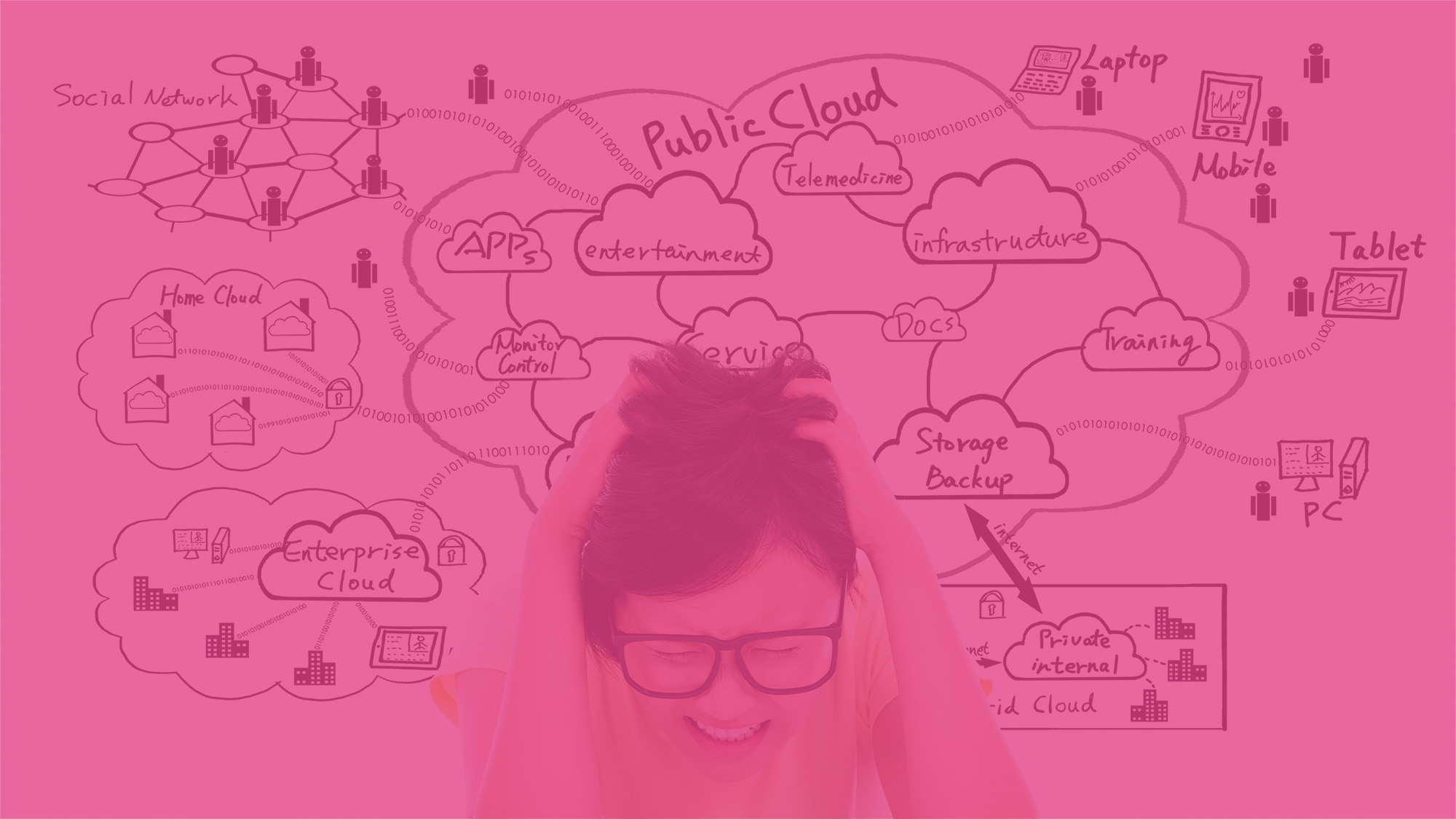 THE WORLD TODAY
(VUCA)
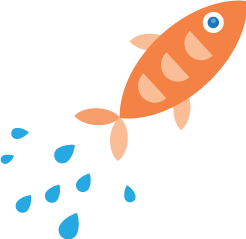 Uncertainty is now the norm
Social is not a channel, it’s a behaviour
Simplicity is the ultimate sophistication
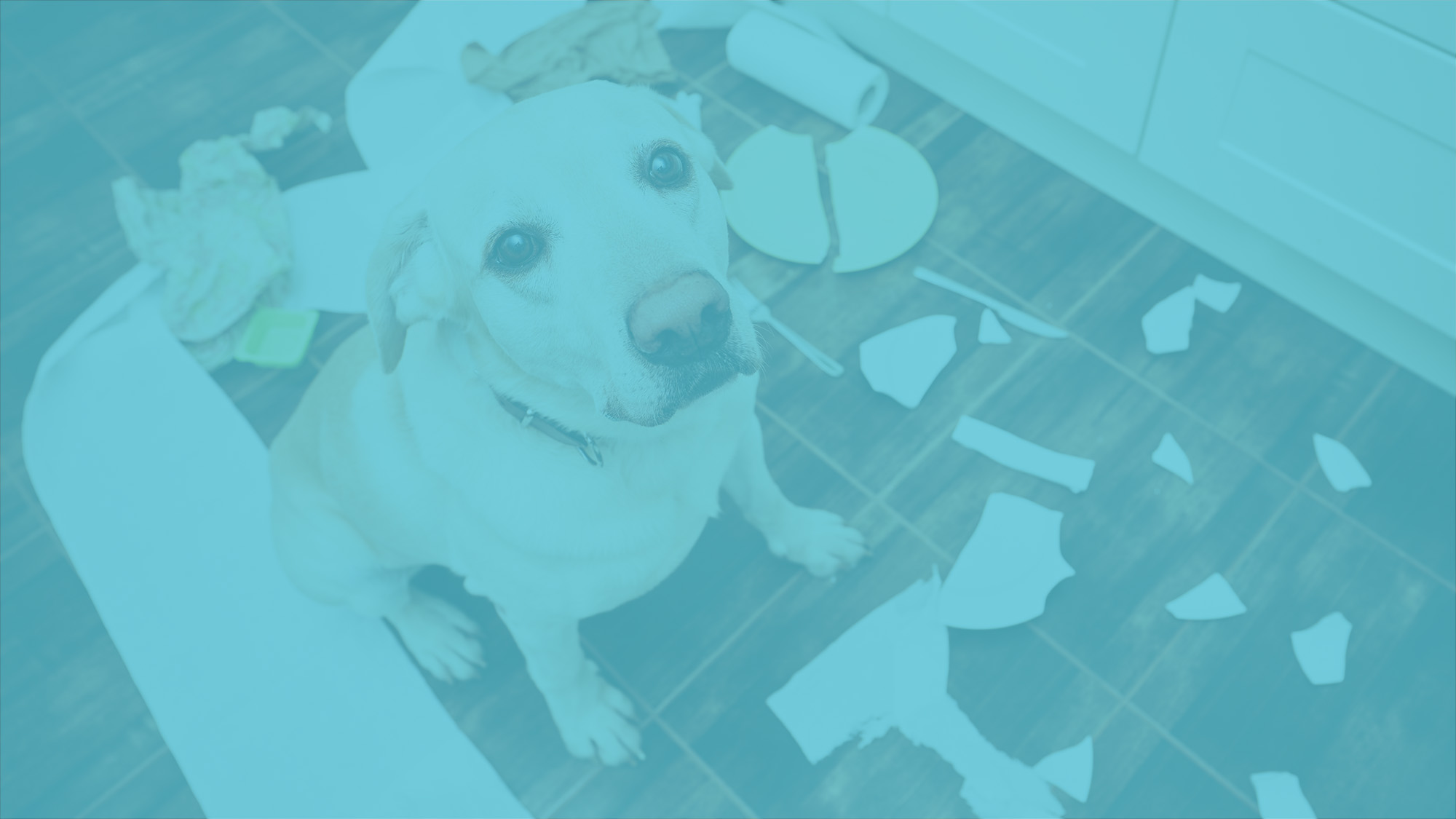 DISRUPTION
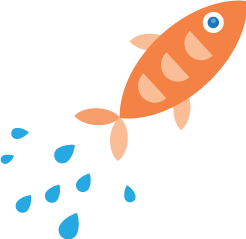 Freedom in the Cloud
Air BnB
Think like a Start-up
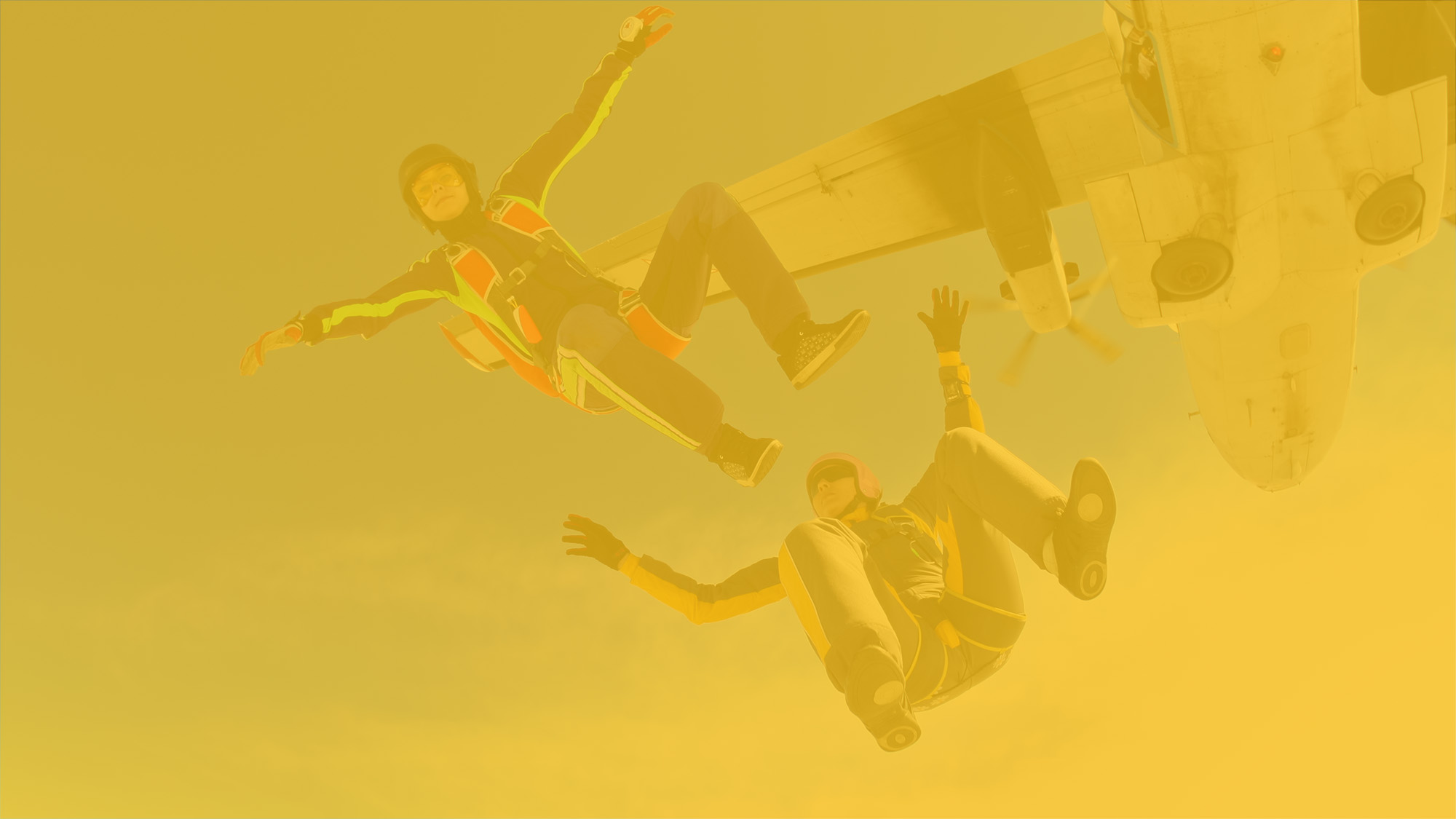 THE CHALLENGE
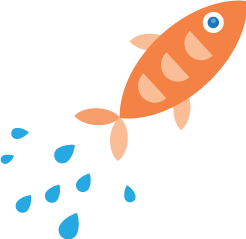 Think different
Intelligent investment – lower cost 
Flexibility
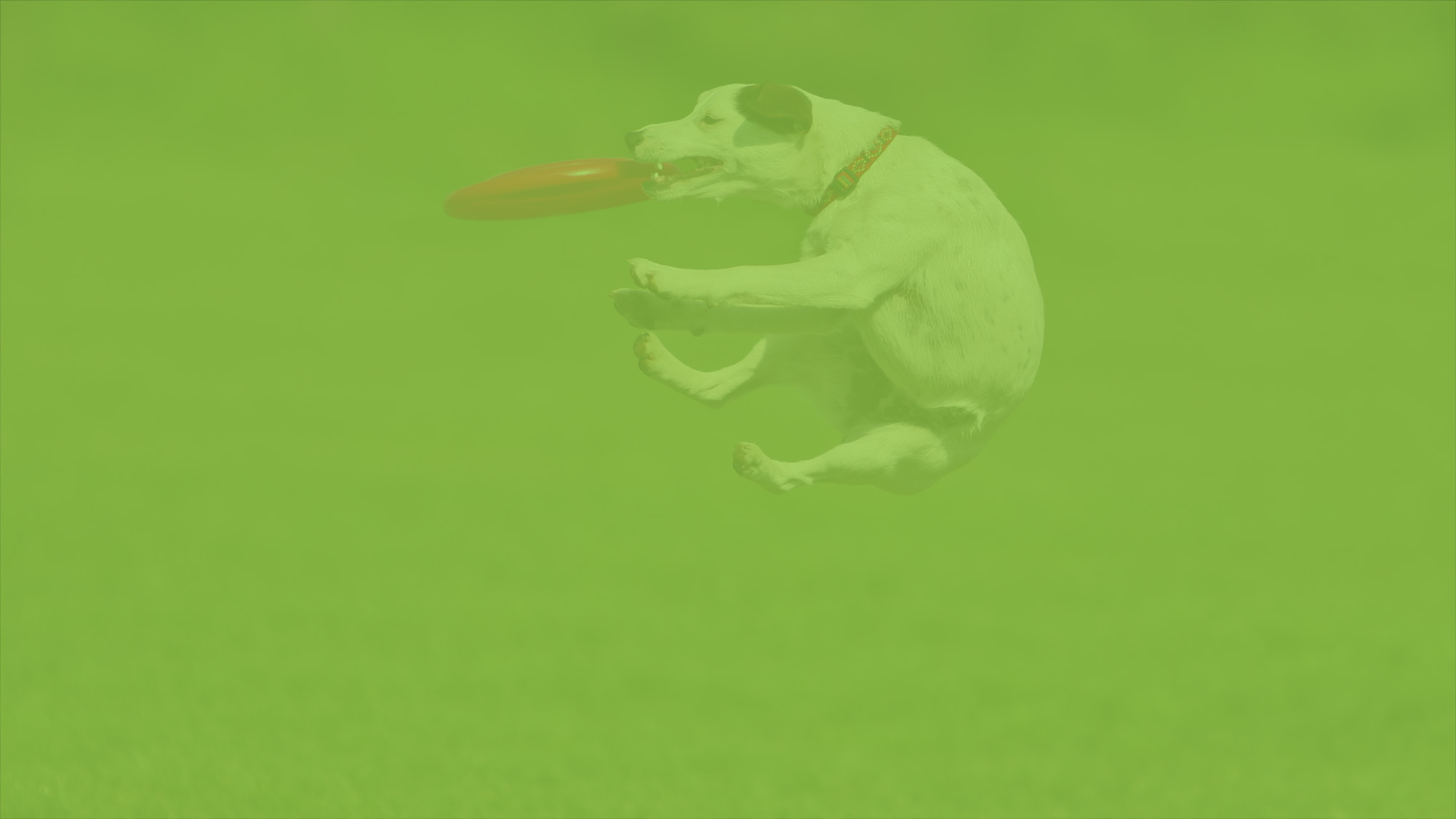 AGILE
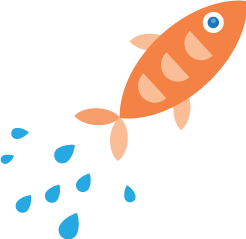 Connecting
Collaborating
Consuming
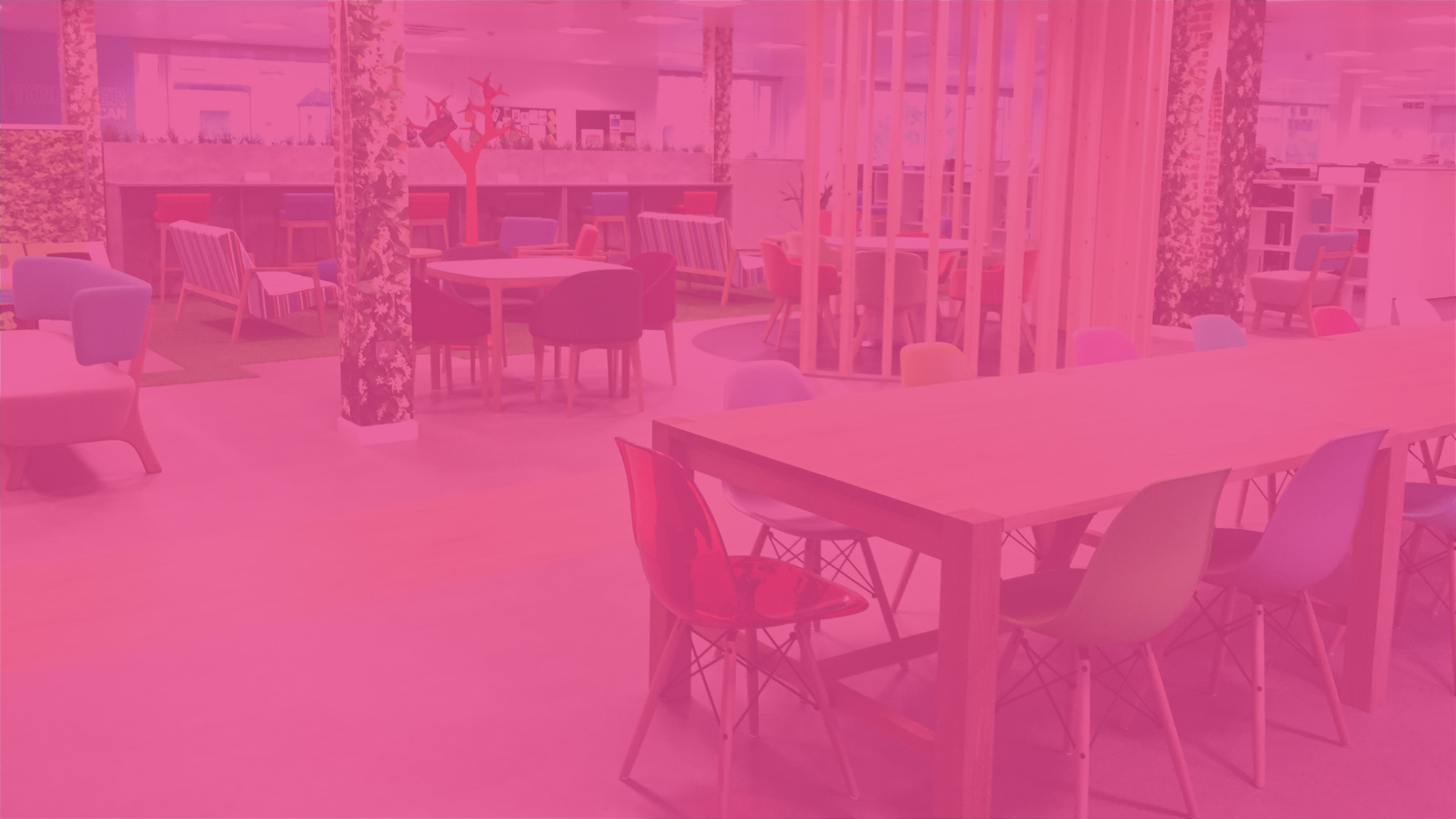 NEW THINKING
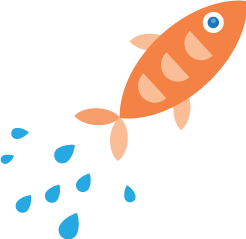 Do small quickly, not big slowly
The art of the possible
Alignment of employee and customer experience
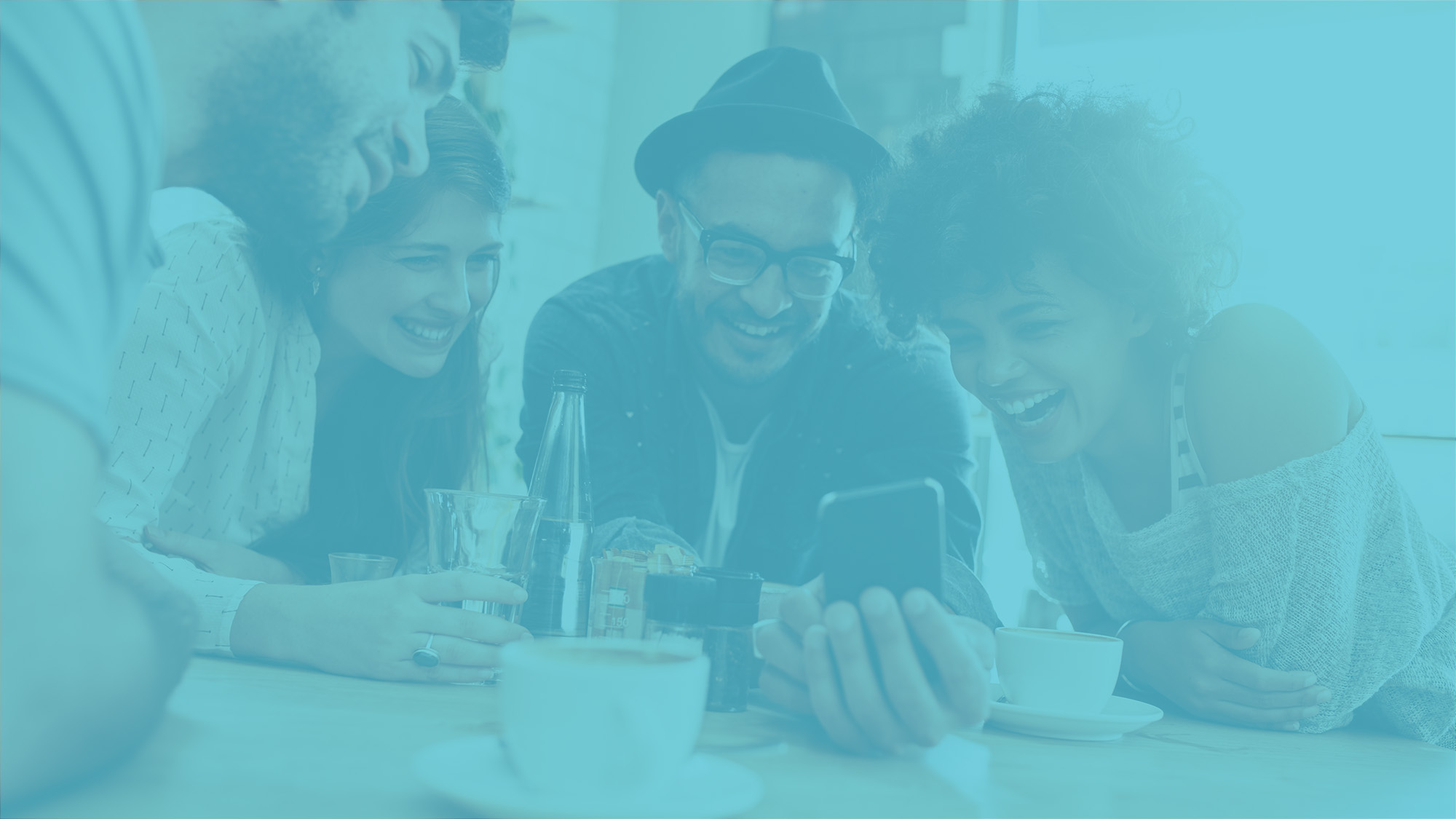 CULTURE
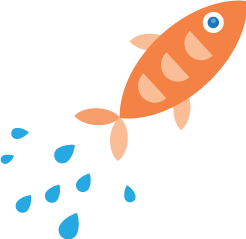 Play to learn
Trust in employees to try new things
Work out loud
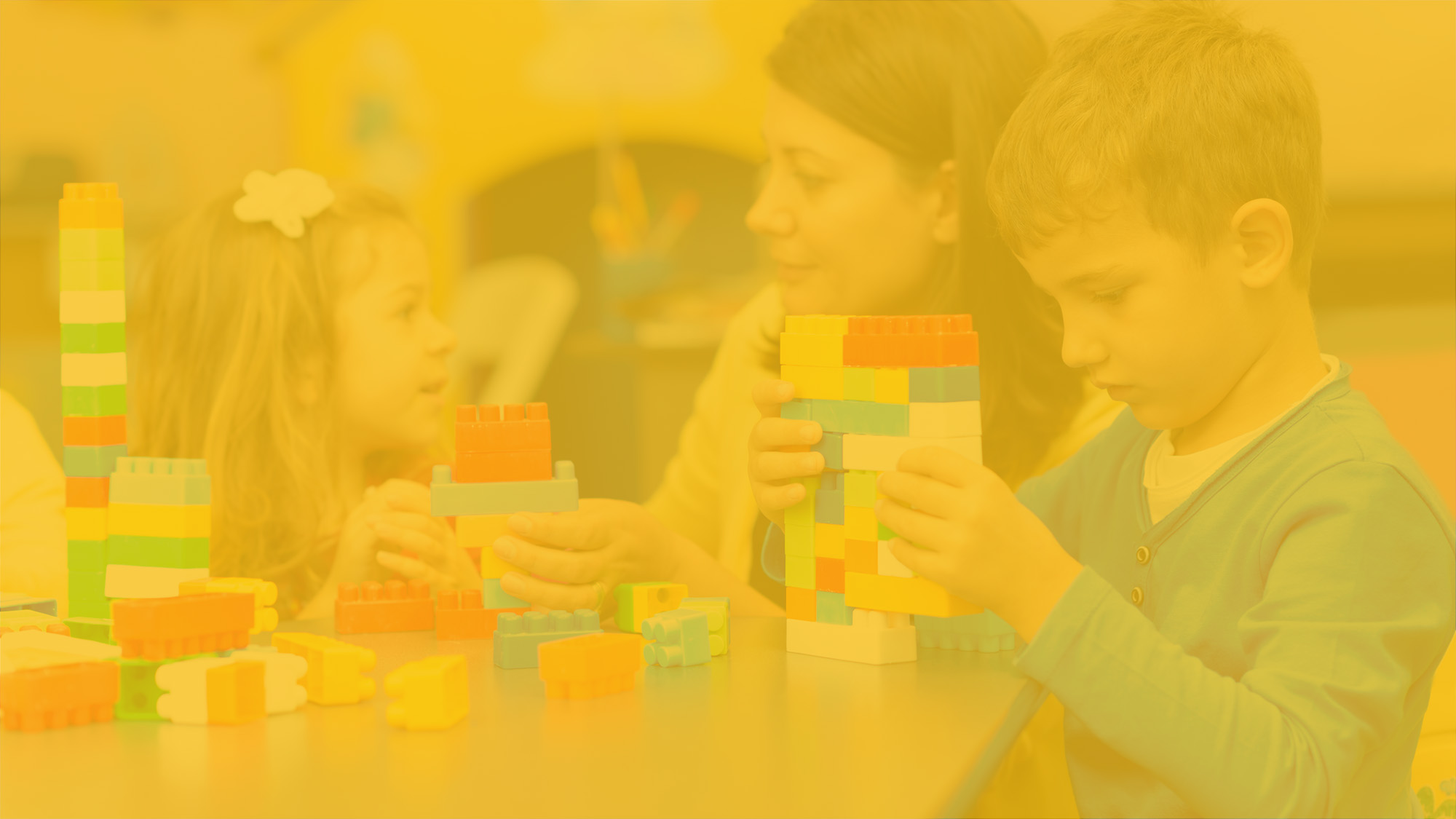 PLAY TO LEARN
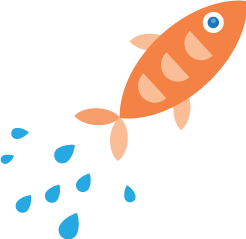 Bricks
Bytes
Behaviours
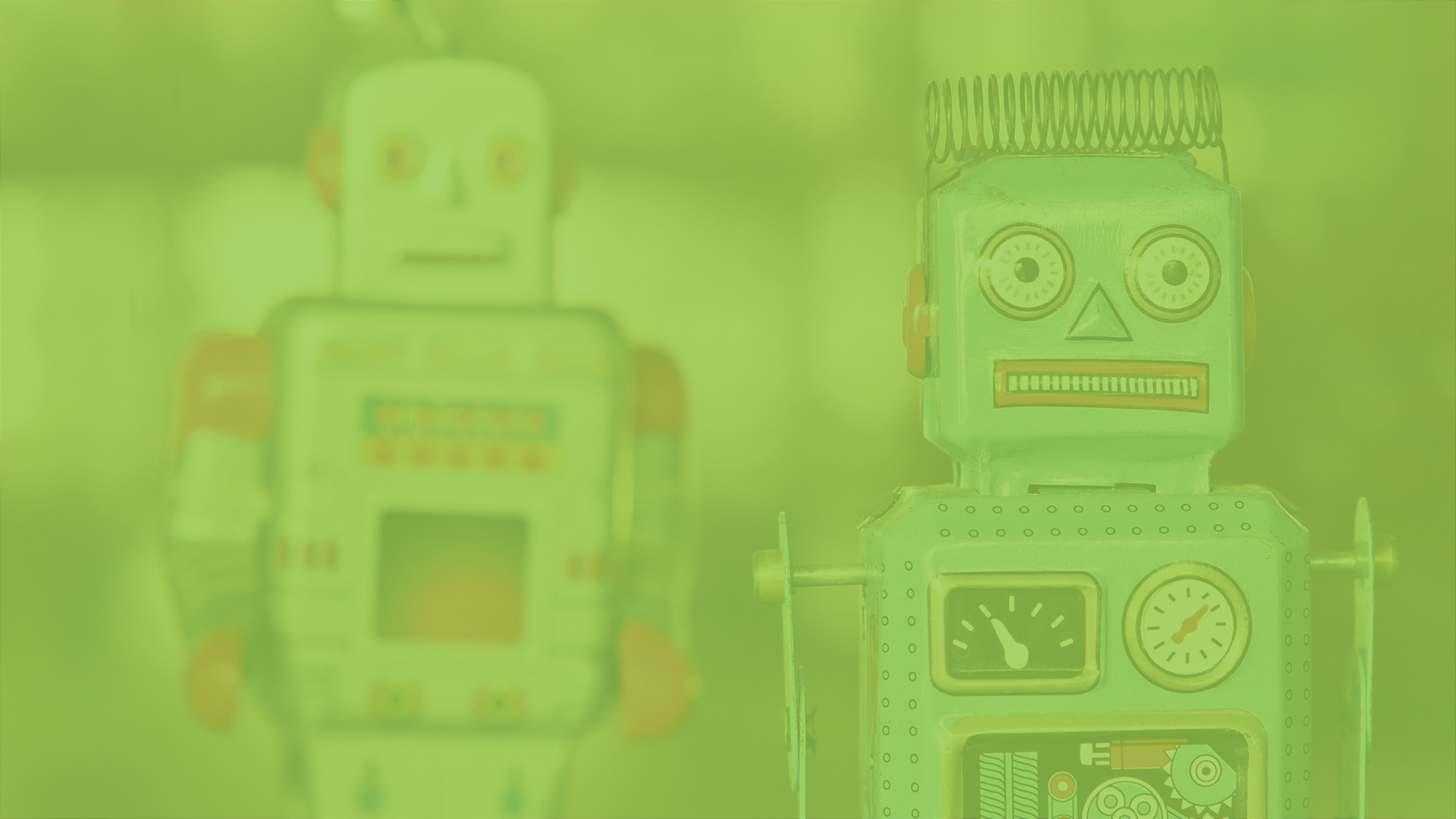 WE ARE NOT ALONE
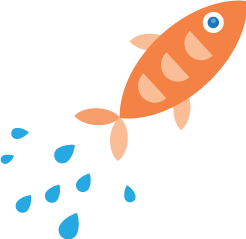 Bots/Droids can live in harmony 
Empathy cannot be automated
Real opportunity to have more interesting roles
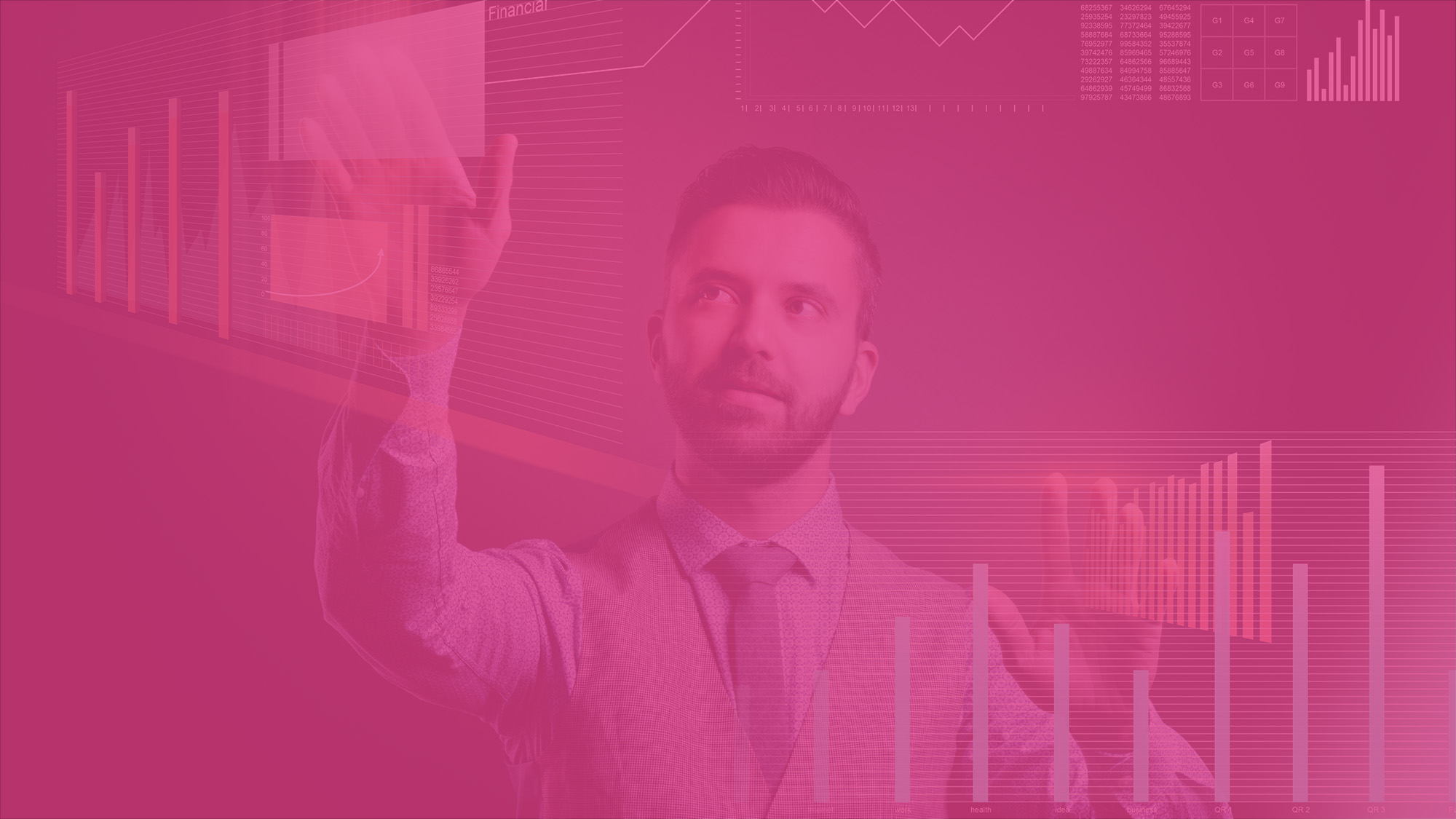 GOOD DATA
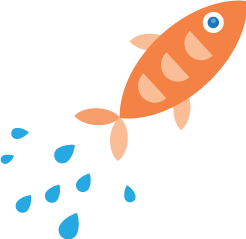 Collect
Connect
Curate
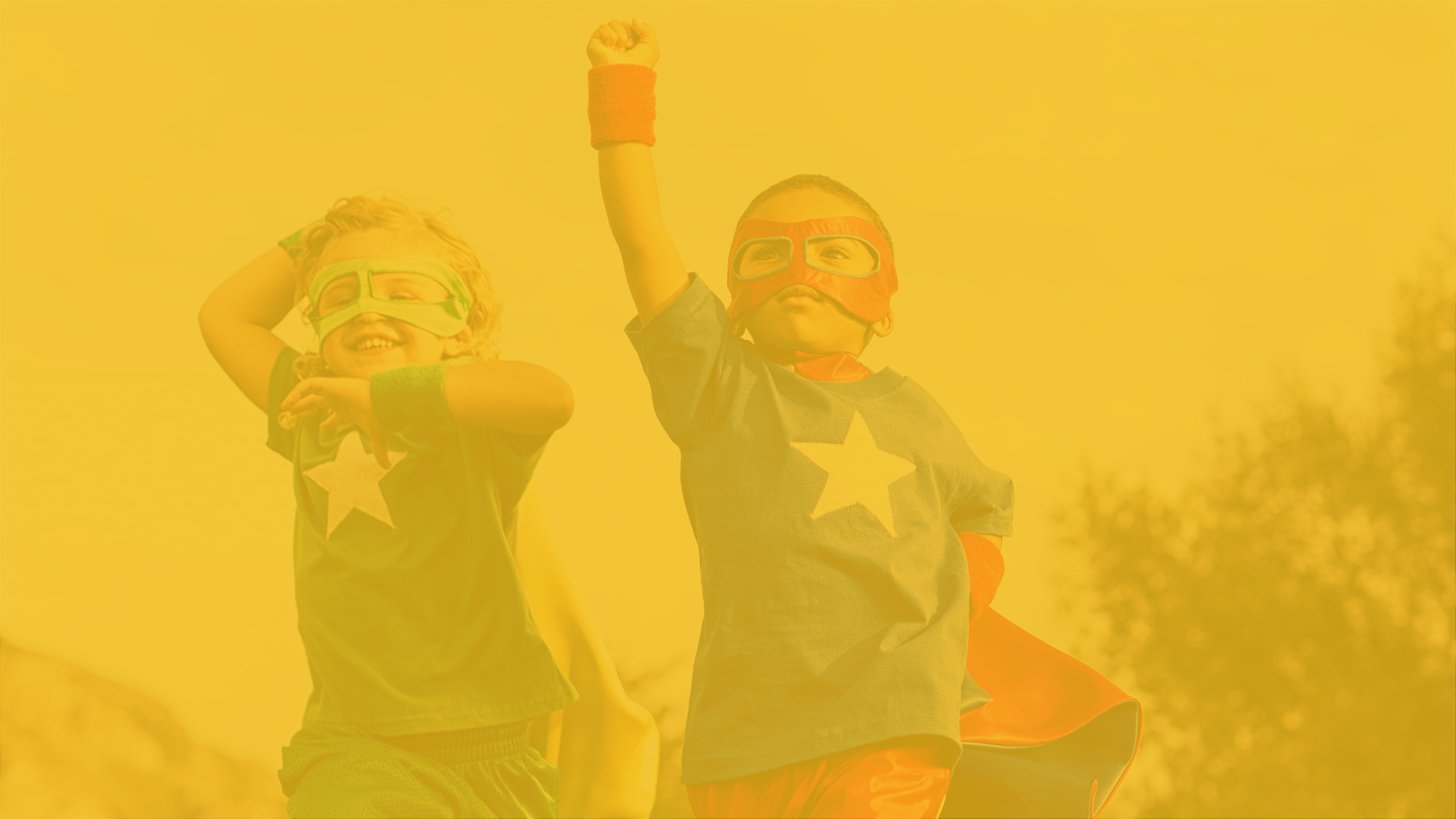 JOIN OUR REVOLUTION
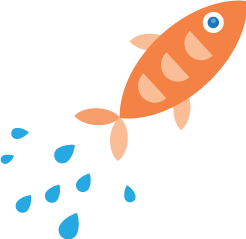 This is our moment
Wise owls
Better together
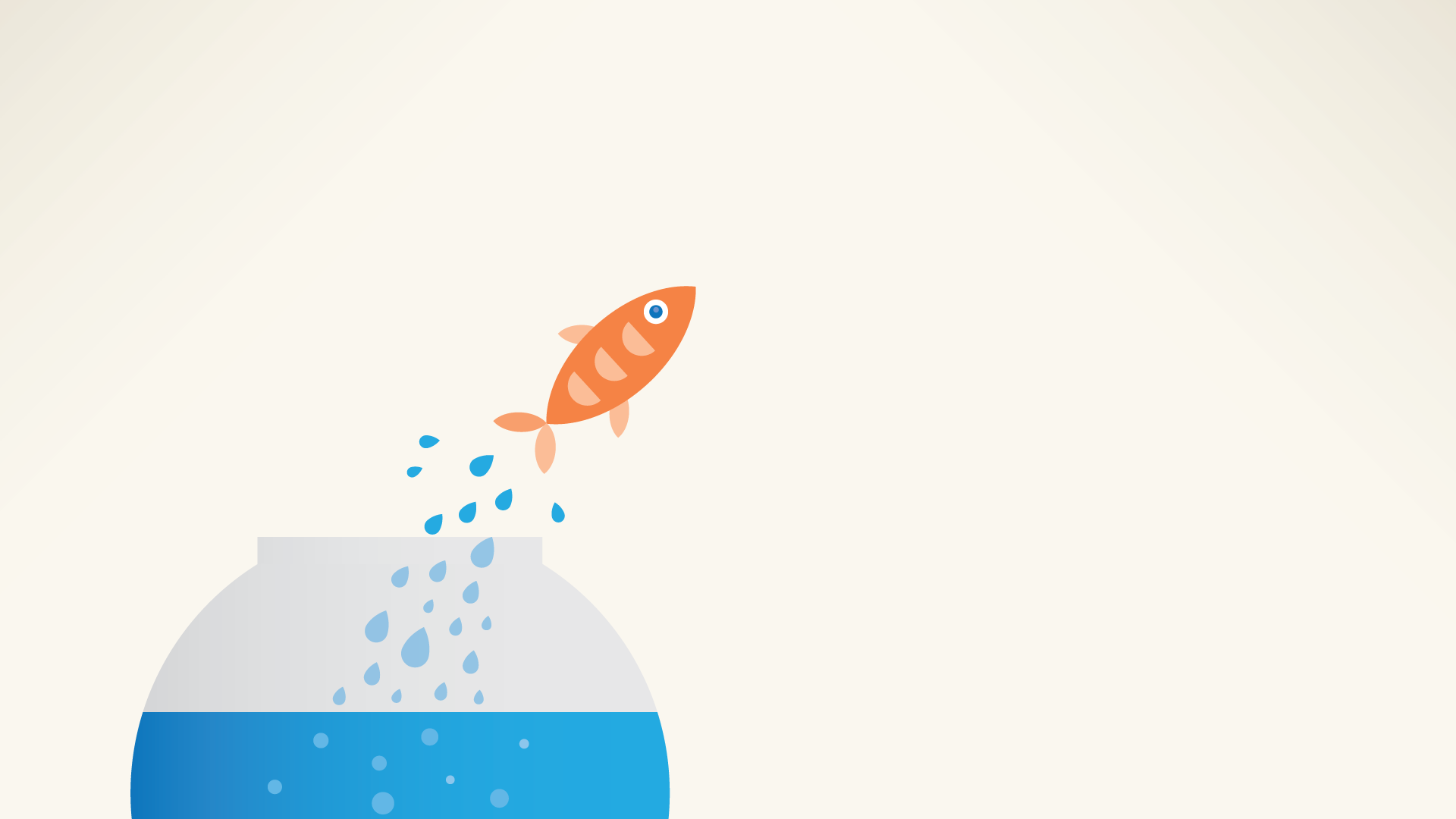 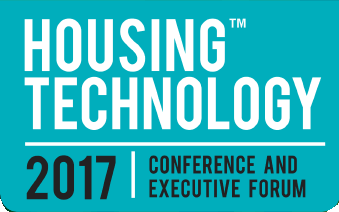 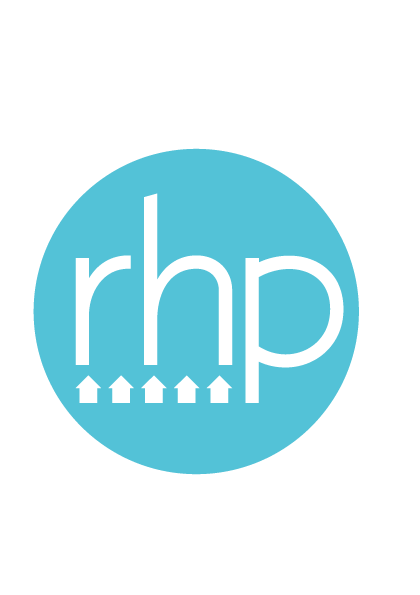